Word Wealth Unit 6
Adjectives
Copious
Abundant, Plentiful

Related Words:
Ample: More than enough
Profuse: lavish to the point of excess
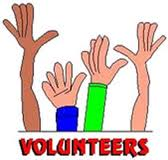 Eminent
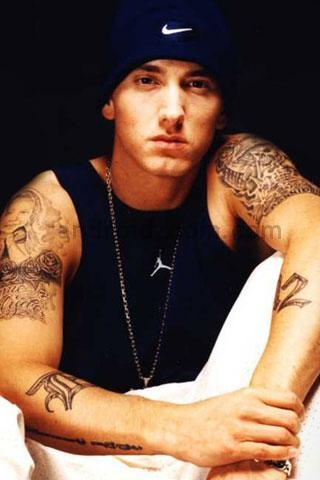 Outstanding, prominent

Related Words:
Renowned: widely known
Celebrated: widely praised
Notorious: widely noted or noticed
*Synonym-Distinguished
Frugal
Sparing, thrifty, economical

*Antonym-Prodigal: wasteful, extravagant
Languid
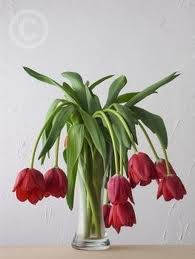 Drooping, listless

Related Words:
Lassitude: a feeling of weariness or weakness
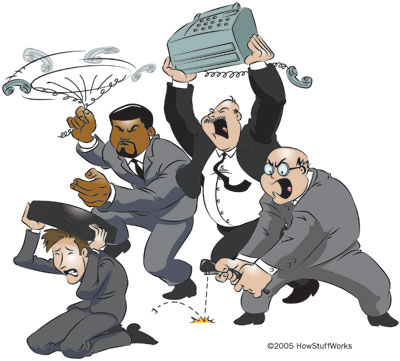 Hostile
Unfriendly, warlike

Related Words:
Adverse: turned against or opposing
Averse: unfavorable to
Antagonistic: struggling against
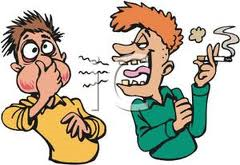 Laudable
Praiseworthy, commendable
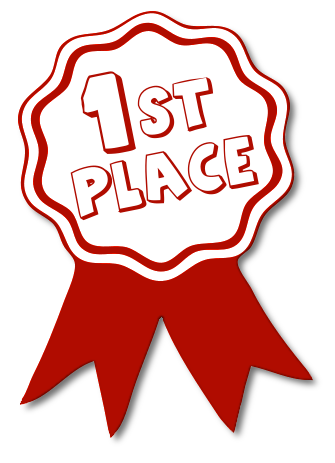 Lenient
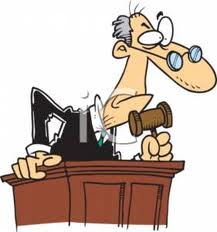 Mild, merciful
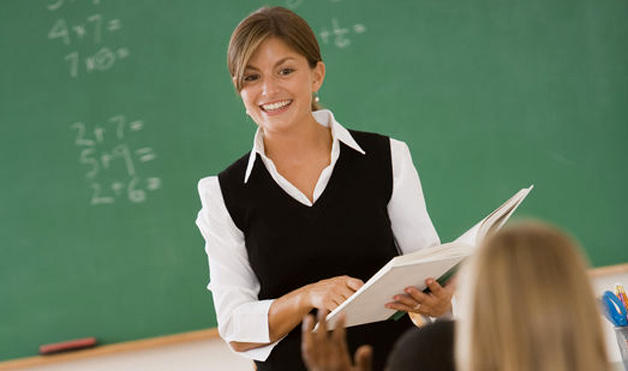 Luminous
Glowing, giving off light

Related Words:
Luminescent: letters or figures that glow in the dark
Nocturnal
Occurring at night
Oblique
Slanting, indirect

Related Words:
Devious: tricky, roundabout,  intended to mislead
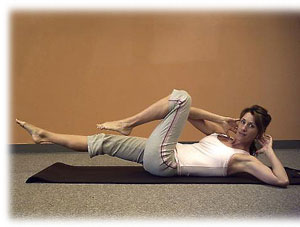 Obnoxious
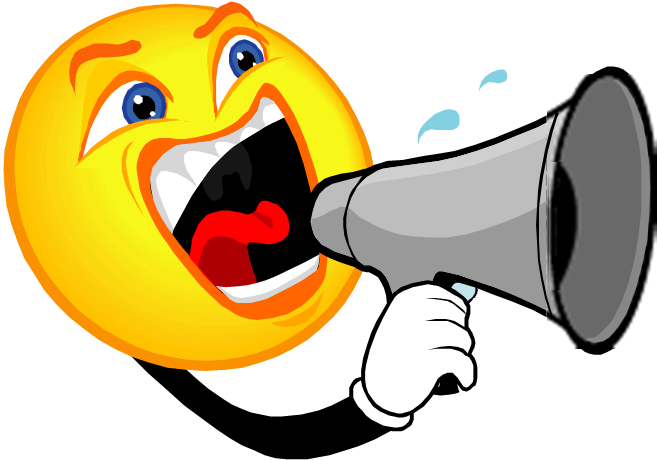 Offensive, hateful

Related words:
Noxious: poisonous, harmful

*Synonym: Odious (stronger word)
Obtrusive
Pushing, demanding attention, showy

Related Words :
Officious: refers specifically to a person inclined to interfere when not wanted
Perpetual
Unending, lasting forever

Related Words:
Incessant: ceaseless
Interminable: seemingly endless
Eternal: literally means forever
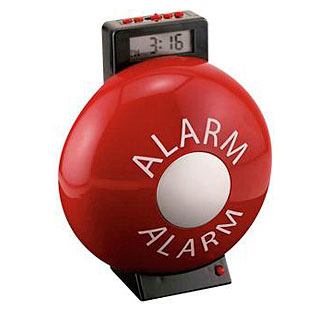 Regal
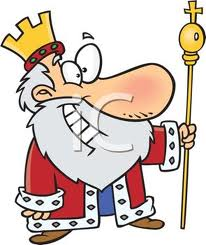 Royal, notably excellent

Related Words:
Regalia: emblems and decorations of royalty
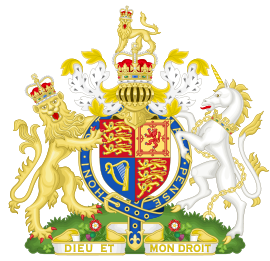 Vagrant
Roaming, wandering, or wayward

Related Words:
(Nomad)Nomadic: having no fixed home
Itinerant: workers who travel from place to place
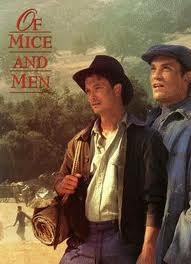 Vehement
Violent, passionate
Vindictive
Vengeful, seeking revenge 

Related Words:
Resentment: slow-burning anger
Rancor: bitter hatred, ill will
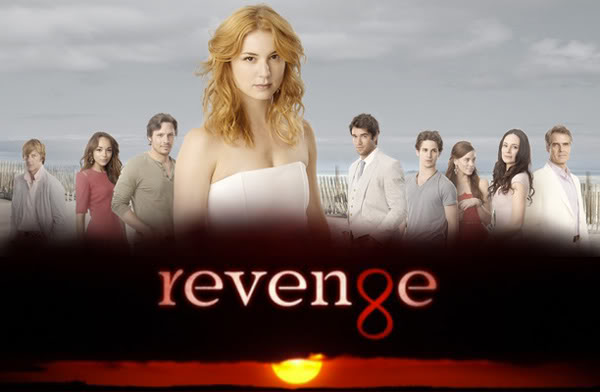 Vociferous
Vocally noisy, clamorous, loudly insistent
Related Words:
Obstreperous: unruly noise
Boisterous: unrestrained and confused noise
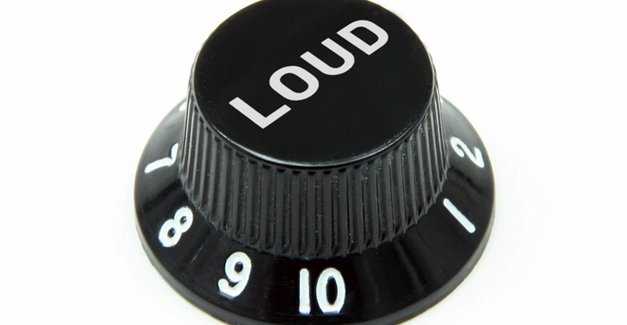 Vulnerable
Susceptible to injury or attack
Zealous
Very active, eager, devoted

Related Words:
Fanatic: overzealous person
Bigot: zealous in a blind or intolerant way